НИУ  ВШЭ – Пермь
СахГУ
05.09.2023
Проект «Зеркальные лаборатории»
Индустриальная культура: цифровые решения для исследовательской экосистемы
Пантелеева Лилия Михайловна, к. филол. н., доцент НИУ ВШЭ – Пермь
liliya_pant@mail.ru
Проект «Зеркальные лаборатории»
НИУ  ВШЭ – Пермь
СахГУ
Индустриальная культура: цифровые решения для исследовательской экосистемы
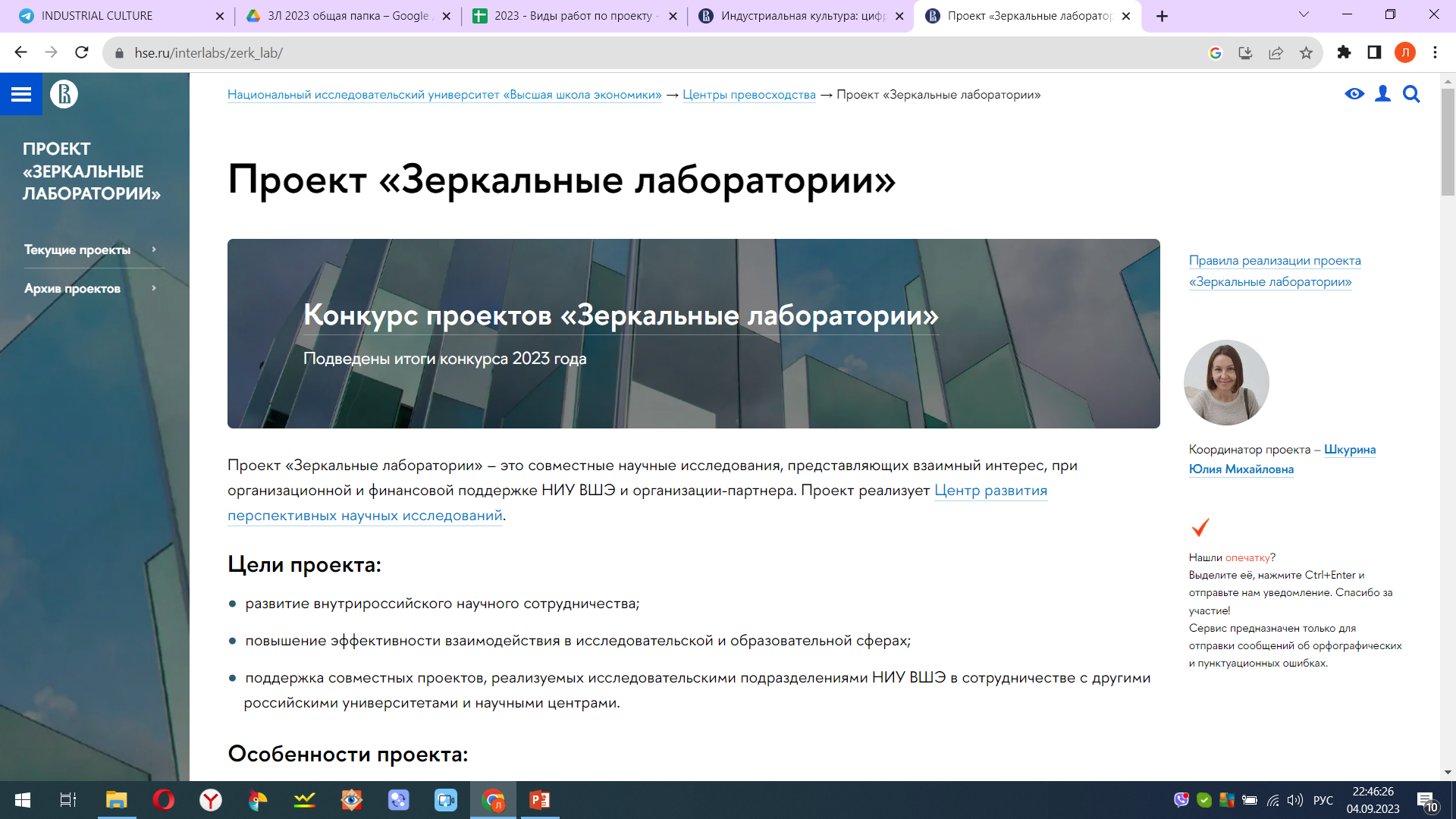 Преимущества межрегиональных проектов
Взаимовыгодное сотрудничество и обмен опытом:
Национальный университет + региональный университет
Историки + антропологи + социологи + педагоги + филологи + маркетологи + юристы
Знакомство с новыми исследованиями и методиками
Совместные мероприятия
2) Создание проектной истории
Исследовательский, междисциплинарный, межрегиональный, межвузовский, межинституциональный, долгосрочный
3) Продвижение в медиапространстве организаций и персоналий
4) Знакомство и укрепление связей с внешними участниками, которые будут привлечены в проект
Проект «Зеркальные лаборатории»
НИУ  ВШЭ – Пермь
СахГУ
Индустриальная культура: цифровые решения для исследовательской экосистемы
Информационная база проекта:страница проекта                                                  http://lang.perm.hse.ru/industrialculture/
О проекте

Сотрудники (НИУ ВШЭ, СахГУ, внешние участники проекта)

Новости

Мероприятия

Семинары

Публикации

Результаты проекта

Анонсы
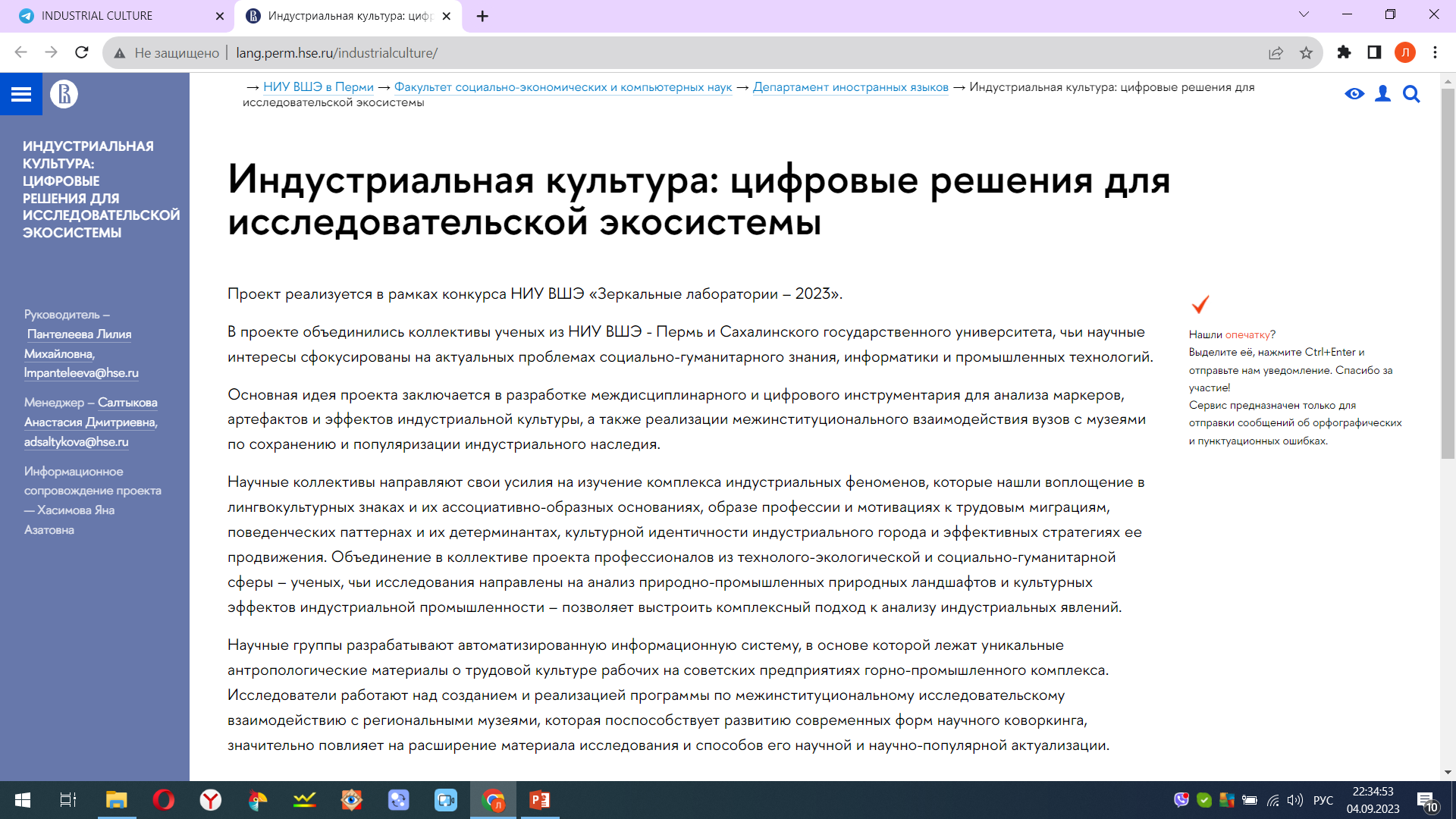 Проект «Зеркальные лаборатории»
НИУ  ВШЭ – Пермь
СахГУ
Индустриальная культура: цифровые решения для исследовательской экосистемы
Информационная база проекта:группа в Телеграме
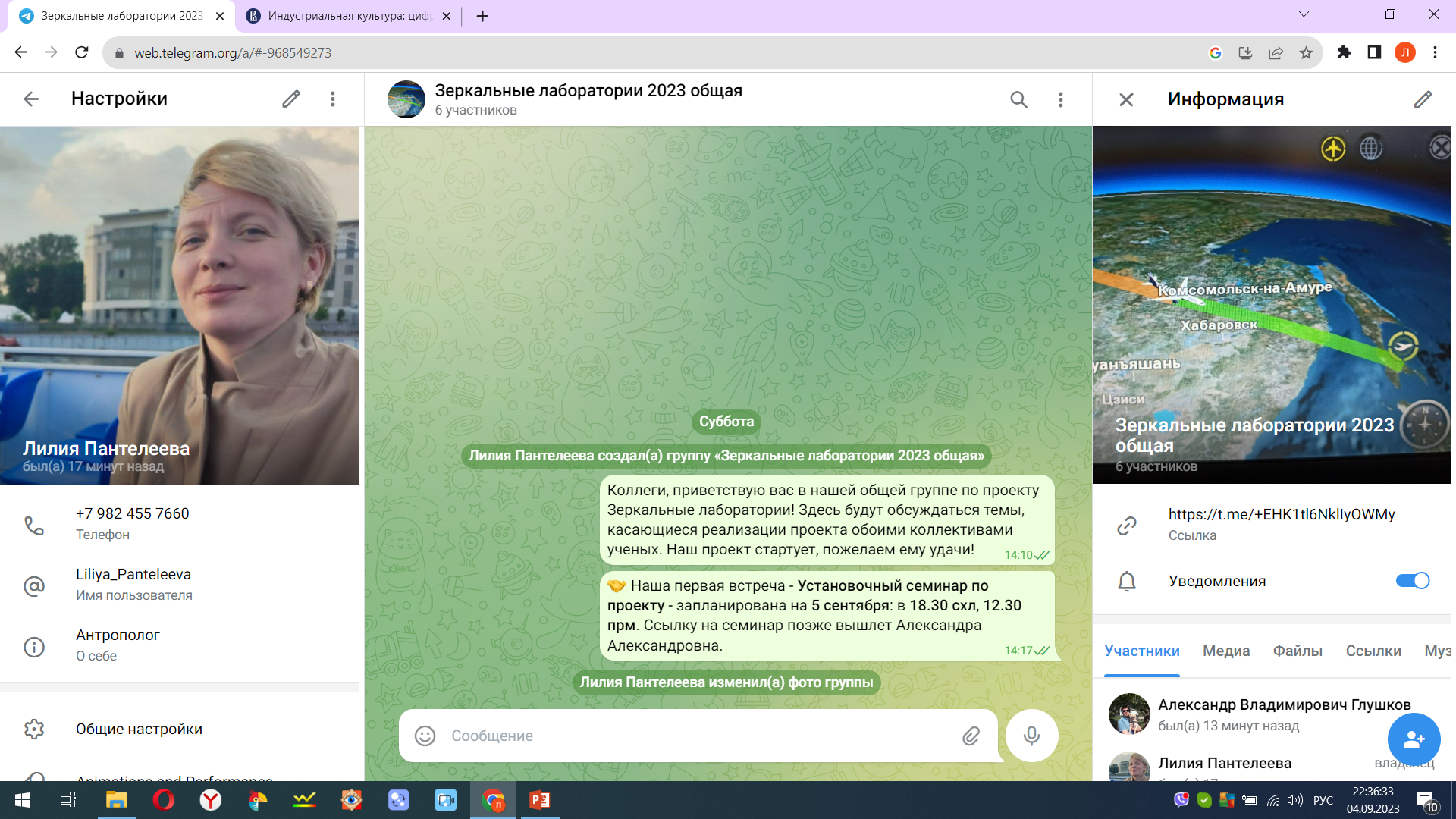 Общая коммуникация

Информирование о предстоящих мероприятиях

Совместное планирование мероприятий

Напоминание о дедлайнах отчетов
Проект «Зеркальные лаборатории»
НИУ  ВШЭ – Пермь
СахГУ
Индустриальная культура: цифровые решения для исследовательской экосистемы
Ссылки на проектпри публикации статей
!!! Все публикации прикрепляются в карточку проекта при подготовке годового отчета.
Для НИУ ВШЭ – Пермь:
Статья/монография/глава подготовлена в ходе/в результате проведения исследования/работы в рамках проекта «Зеркальные лаборатории» НИУ ВШЭ
The article/review was prepared within the framework of the project “Mirror Laboratories” HSE University, RF.

Для СахГУ :
Статья/монография/глава подготовлена в ходе/в результате проведения исследования/работы в рамках проекта «Зеркальные лаборатории» СахГУ
The article/review was prepared within the framework of the project “Mirror Laboratories” SSU, RF.
Проект «Зеркальные лаборатории»
НИУ  ВШЭ – Пермь
СахГУ
Индустриальная культура: цифровые решения для исследовательской экосистемы
Основные результаты к 2025 г.
	научные:
		 - исследования по теме проекта (22 публикации)
	образовательные:
- вовлечены не менее 10 студентов и не менее 2 аспирантов (не менее 20 выступлений на конференциях),
курсовые и выпускные квалификационные работы (не менее 10),
совместные научно-практические семинары (не менее 6 раз в год),
результаты проекта будут введены в содержание РПД: дидактические единицы (не менее 10) и темы (не менее 5).
	прикладные:
		- БД “Корпус шахтерских нарративов” ,
		- информационно-поисковая система «Корпус шахтерских нарративов»,
		- свидетельство Роспатента о регистрации БД,
		- выстроено межинституциональное исследовательское взаимодействие в формате «музей & вуз». 
	развитие НИУ ВШЭ и Партнера:
		- преподаватели и студенты примут участие в различных научных мероприятиях, способствующих 			повышению узнаваемости брендов НИУ ВШЭ и СахГУ.
		- результаты интеллектуальной деятельности по проекту будут популяризированы в научных 				публикациях, на страницах конференций, в научных и общественных медиа, а также 			через возможности официальных сайтов университетов.
Проект «Зеркальные лаборатории»
НИУ  ВШЭ – Пермь
СахГУ
Индустриальная культура: цифровые решения для исследовательской экосистемы
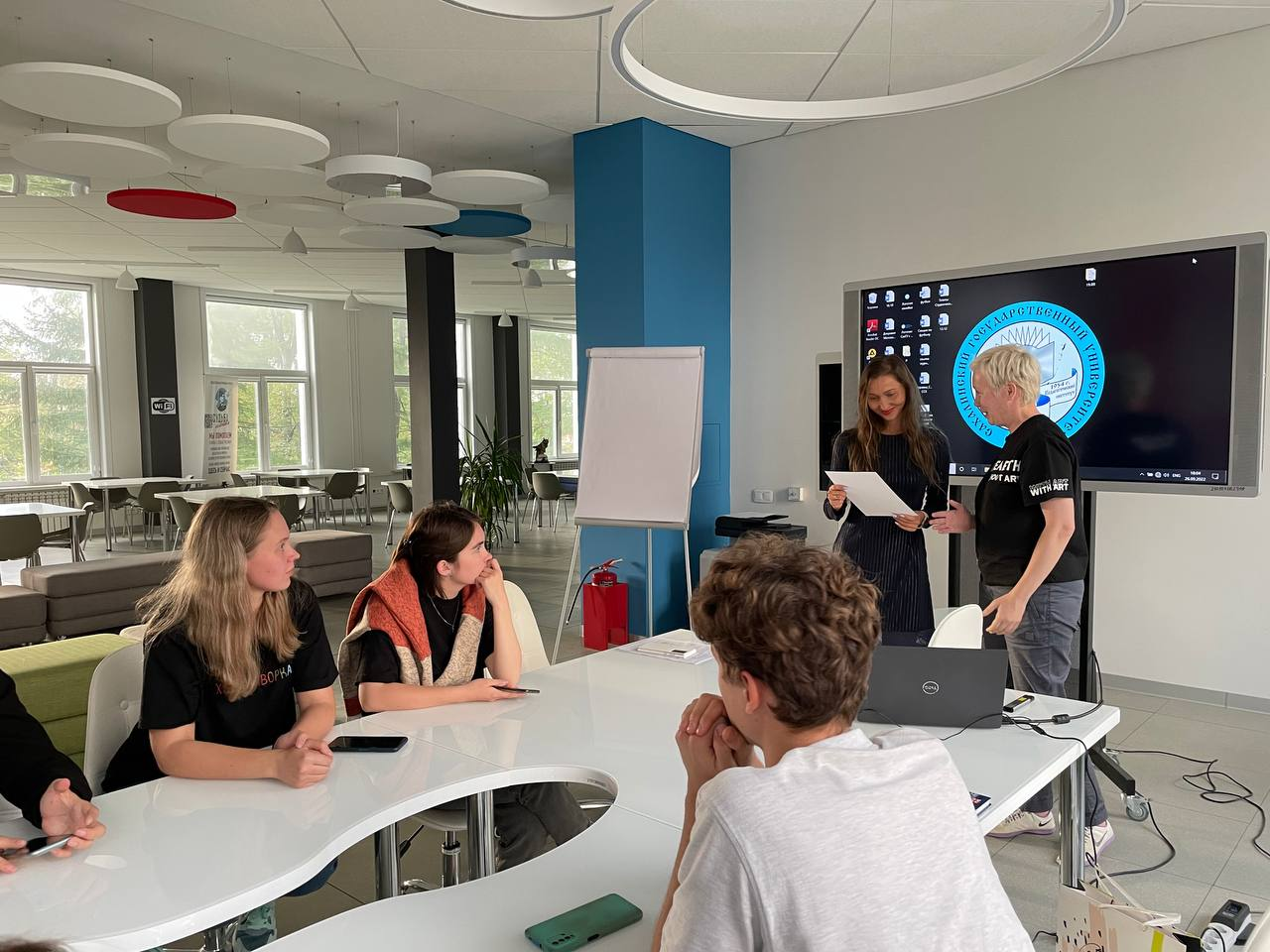 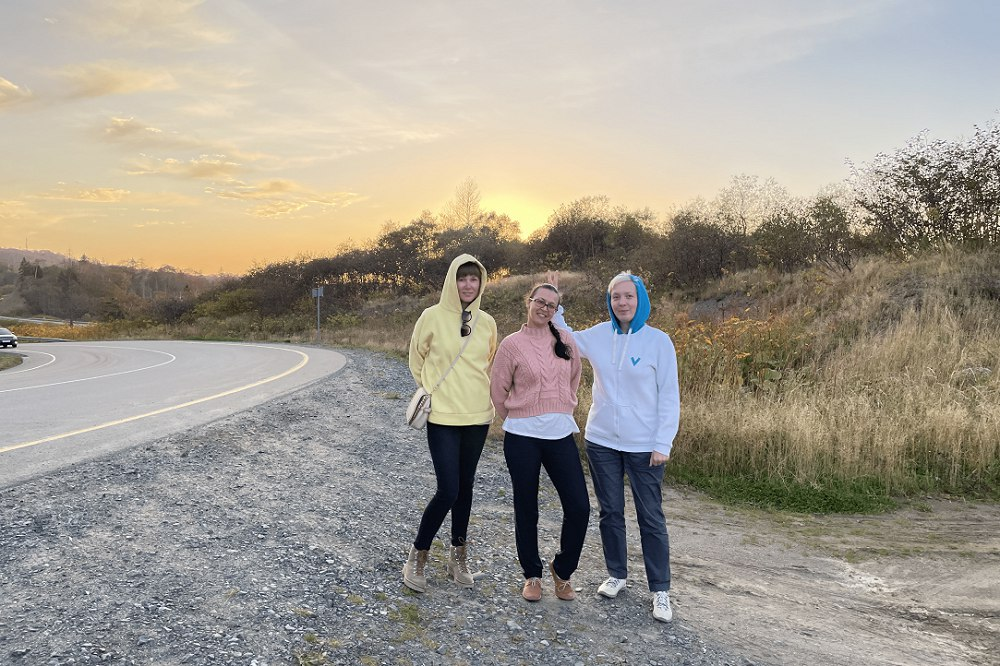 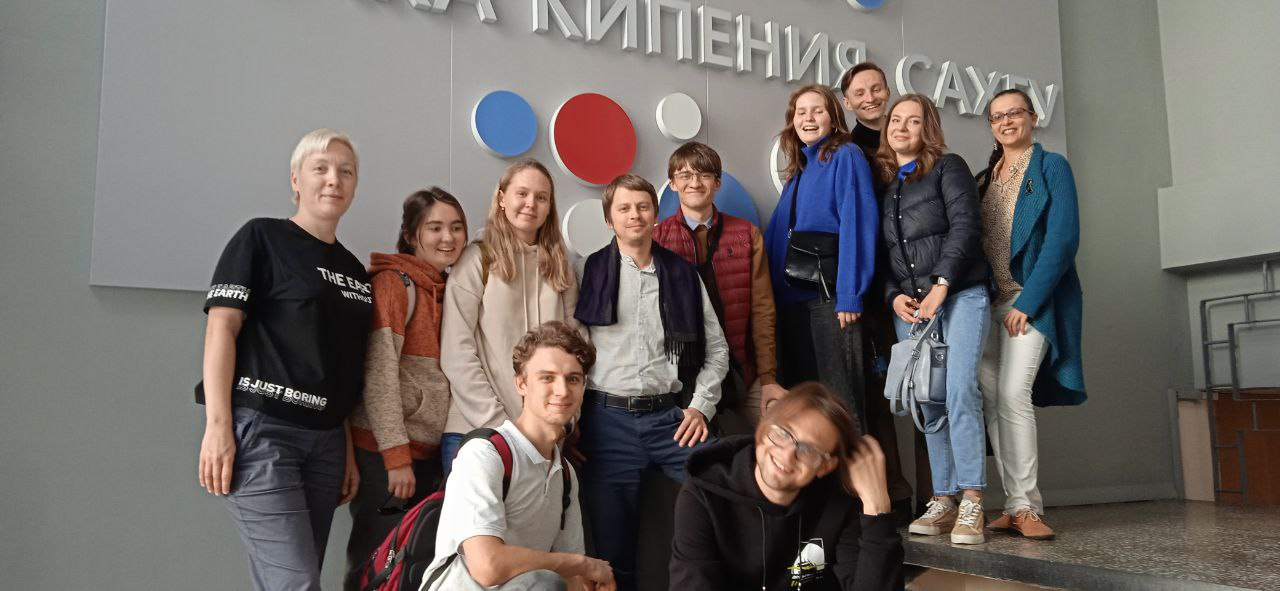